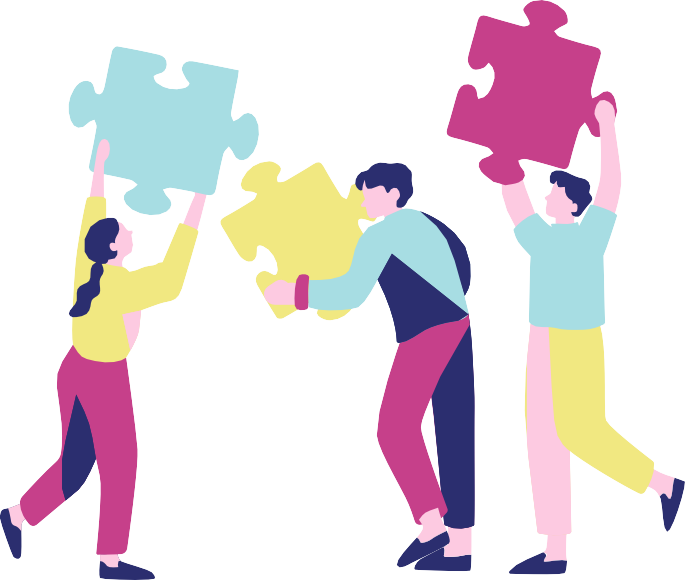 A
I
F
D
A
E
R
C
G
O
O
D
C
O
E
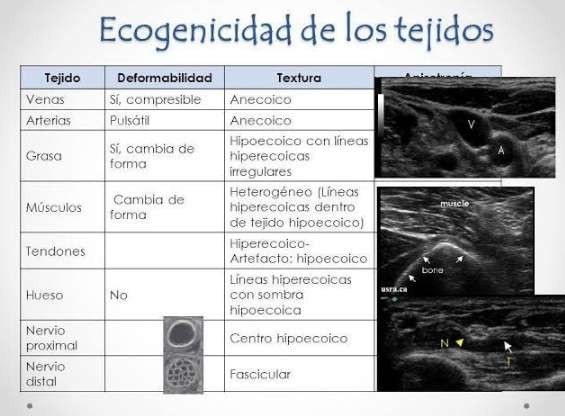 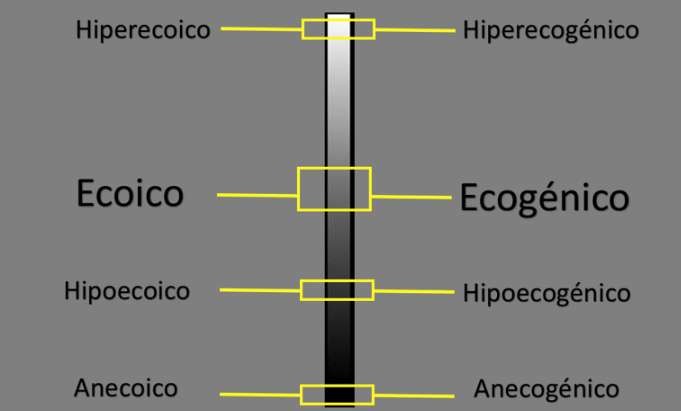 CARA ANTERIOR
EL	CODO	EN	EXTENSIÓN	Y	SUPINACIÓN	DESCANSANDO
SOBRE	LA	MESA	DE	EXPLORACIÓN.
POSICIÓN
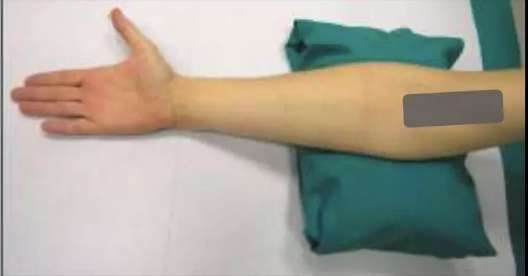 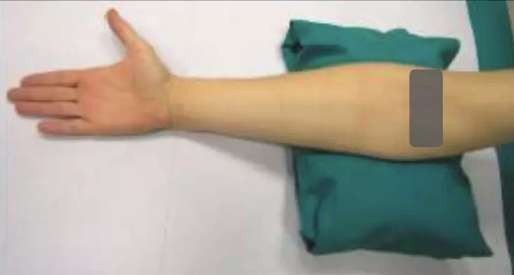 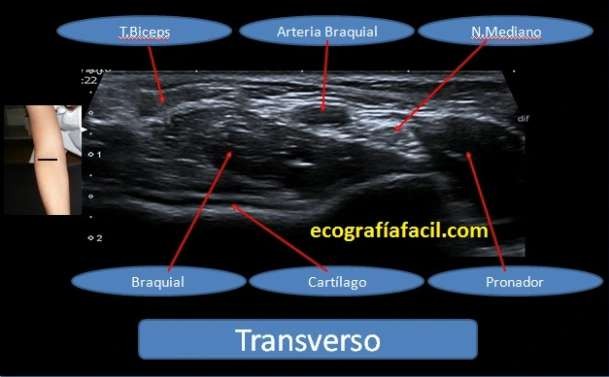 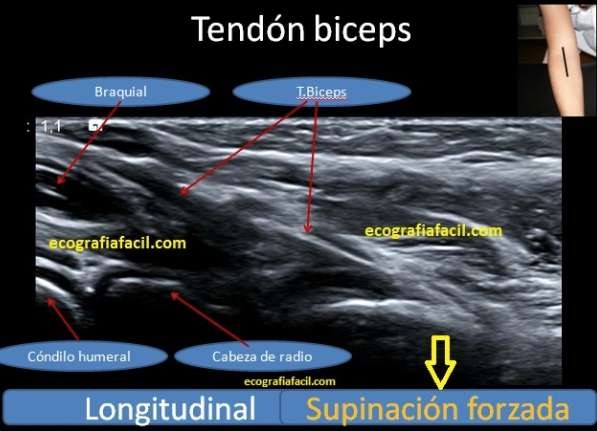 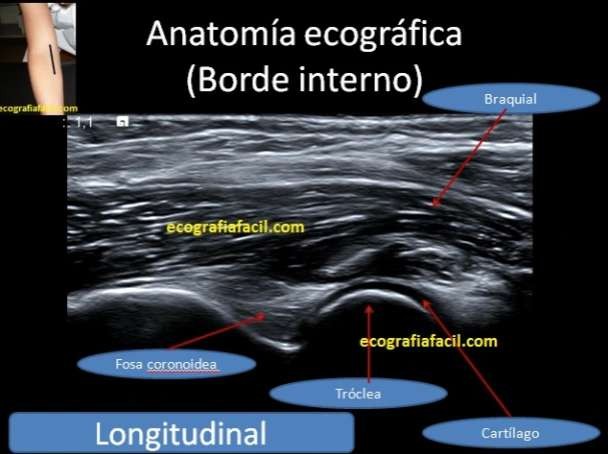 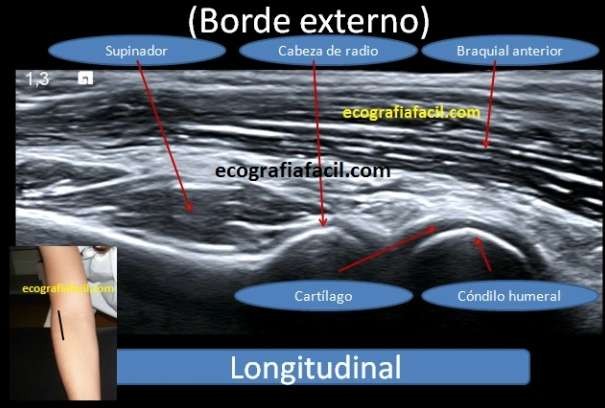 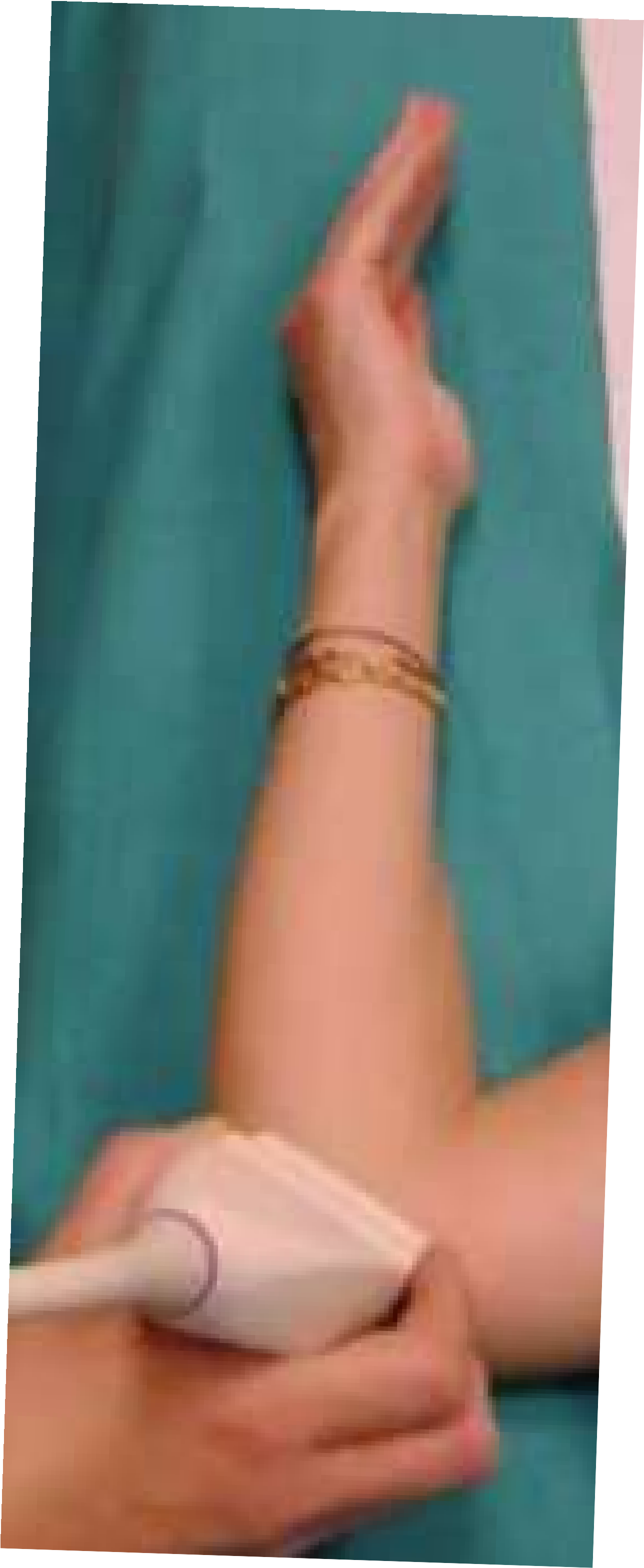 CARA MEDIAL
EL	CODO		EN		EXTENSIÓN,		ROTACIÓN  EXTERNA	Y	EN	FLEXIÓN	DE	90º	CON	LA
R.	EXTERNA	MANTENIDA
POSICIÓN
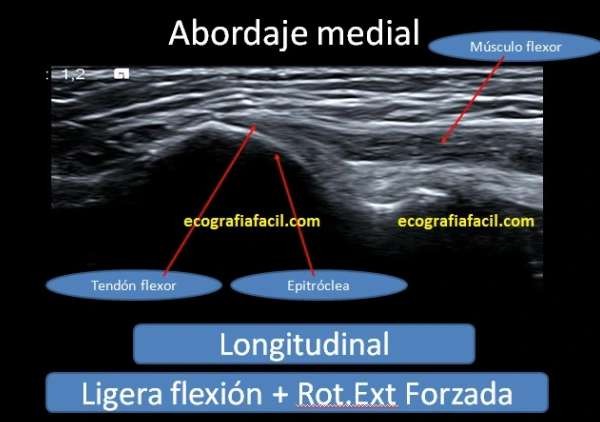 CARA POSTERIOR
EL	CODO	FLEXIONADO	A	90°	CON	ROTACIÓN		INTERNA	Y	LA  PALMA	DE	LA	MANO	DESCANSANDO	SOBRE	LA	MESA		DE
POSICIÓN
EXPLORACIÓN.
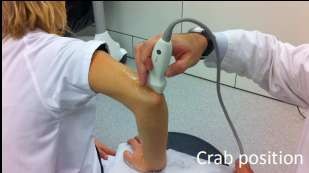 CARA POSTERIOR
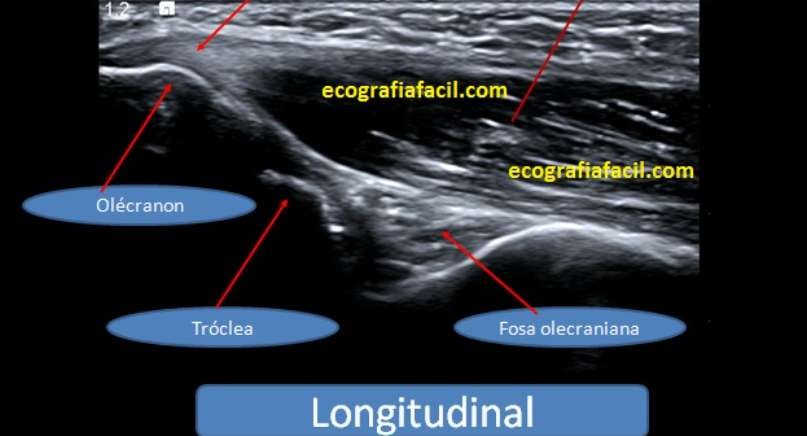 CARA POSTERIOR
LIGAMENTO	DE		OSBORNE:	CONECTA	OLECRANON	Y  EPICONDILO	MEDIAL
CARA LATERAL
FLECIÓN	DE	CODO	A	90º	CON	PRONACIÓN	SOBRE	LA	MESA
DE	EXPLORACIÓN
POSICIÓN
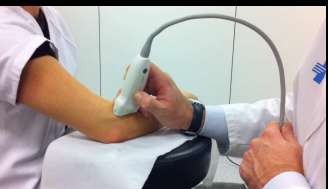 CARA LATERAL
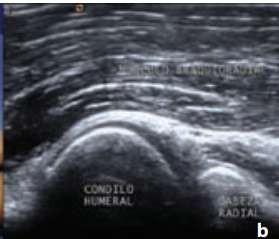 MÚSCULO	BRAQUIORRADIAL
LIGAMENTO	COLATERAL  LATERAL
CARA LATERAL
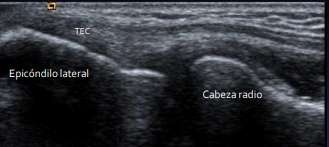 CORTE	LONGITUDINAL
CARA LATERAL
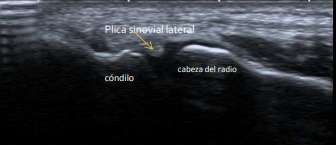 CORTE	LONGITUDINAL
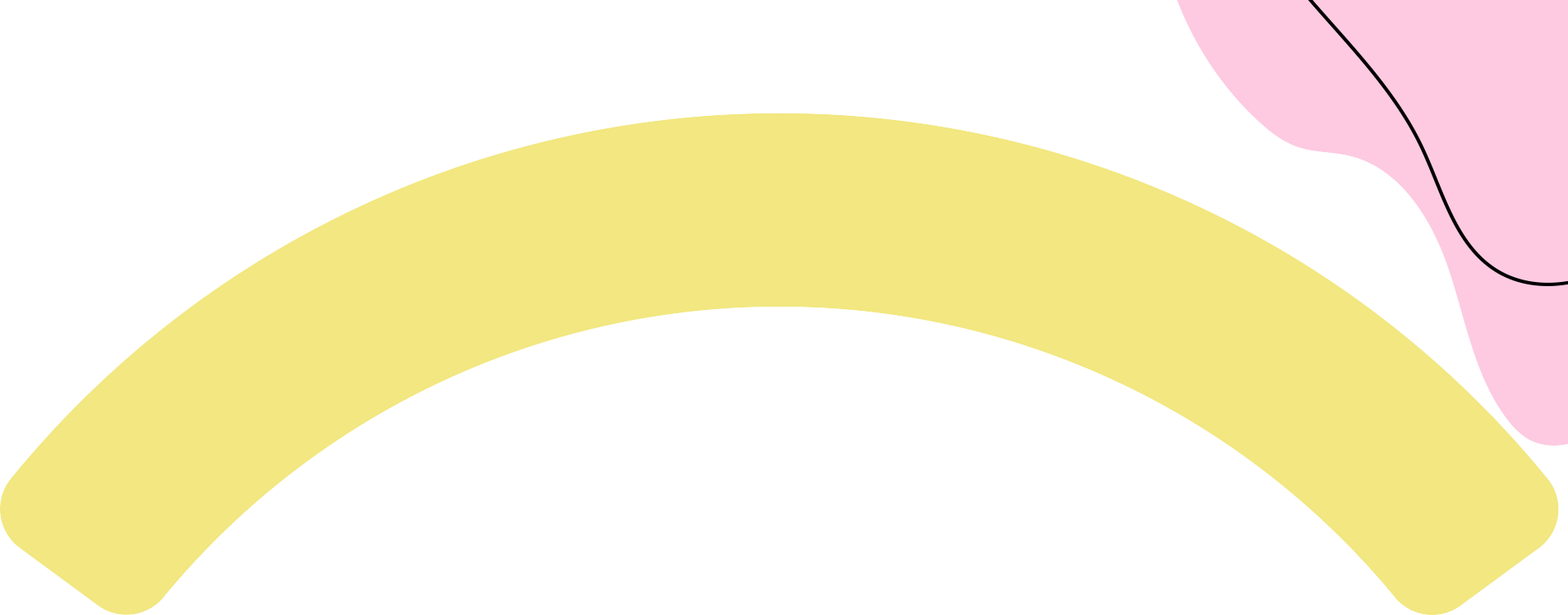 E
D
A
A
N
Í
F
T
A
E
R
B
G
R
A
O
Z
C
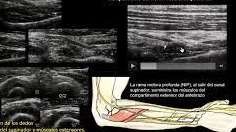 O
E
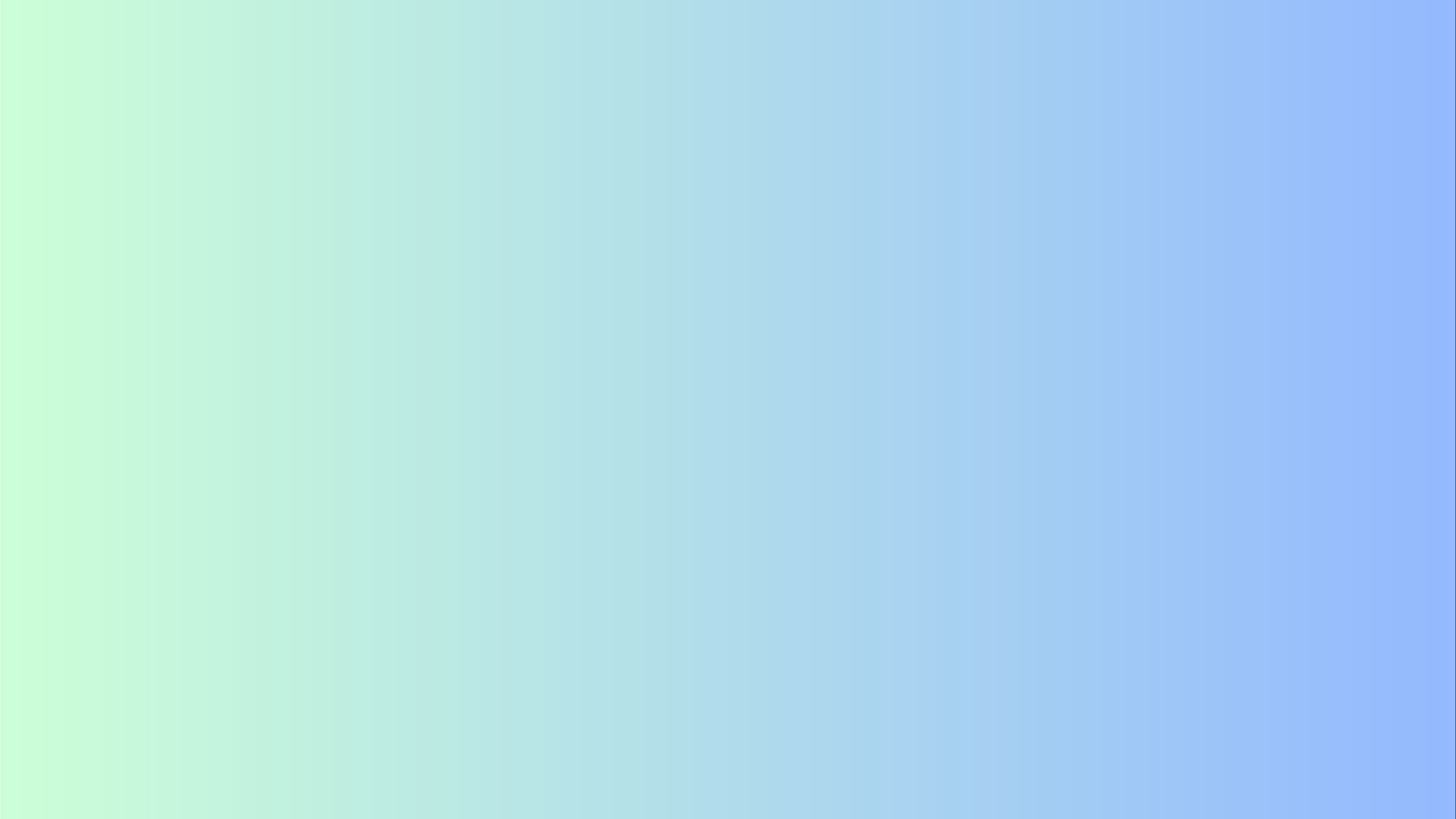 ECOGRAFIIA DE ANTEBRAZO
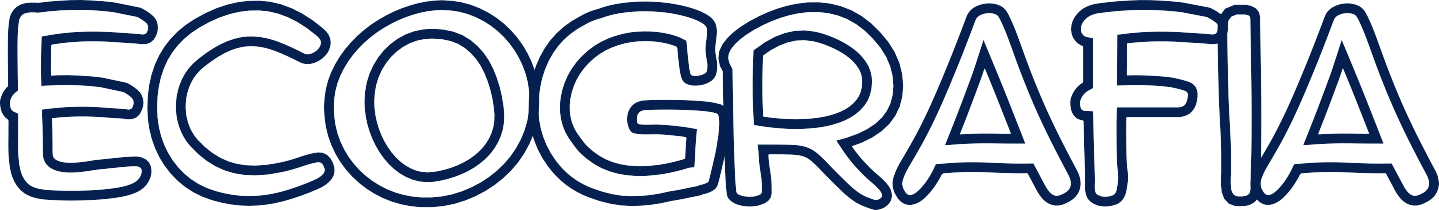 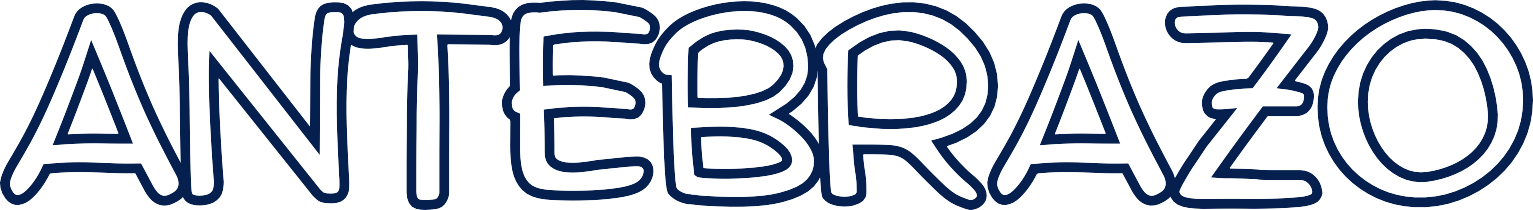 Esquema de una vista transversal a través del antebrazo derecho
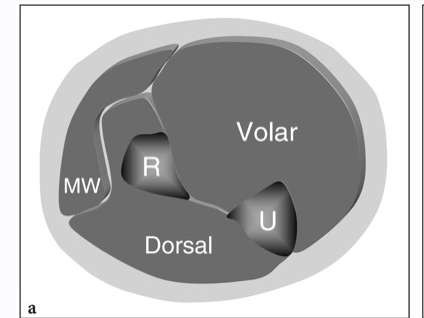 Volar (flexor)  Dorsal (extensor)  El taco móvil (MW)
Con el radio (R) y el cúbito (U)
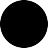 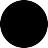 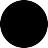 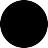 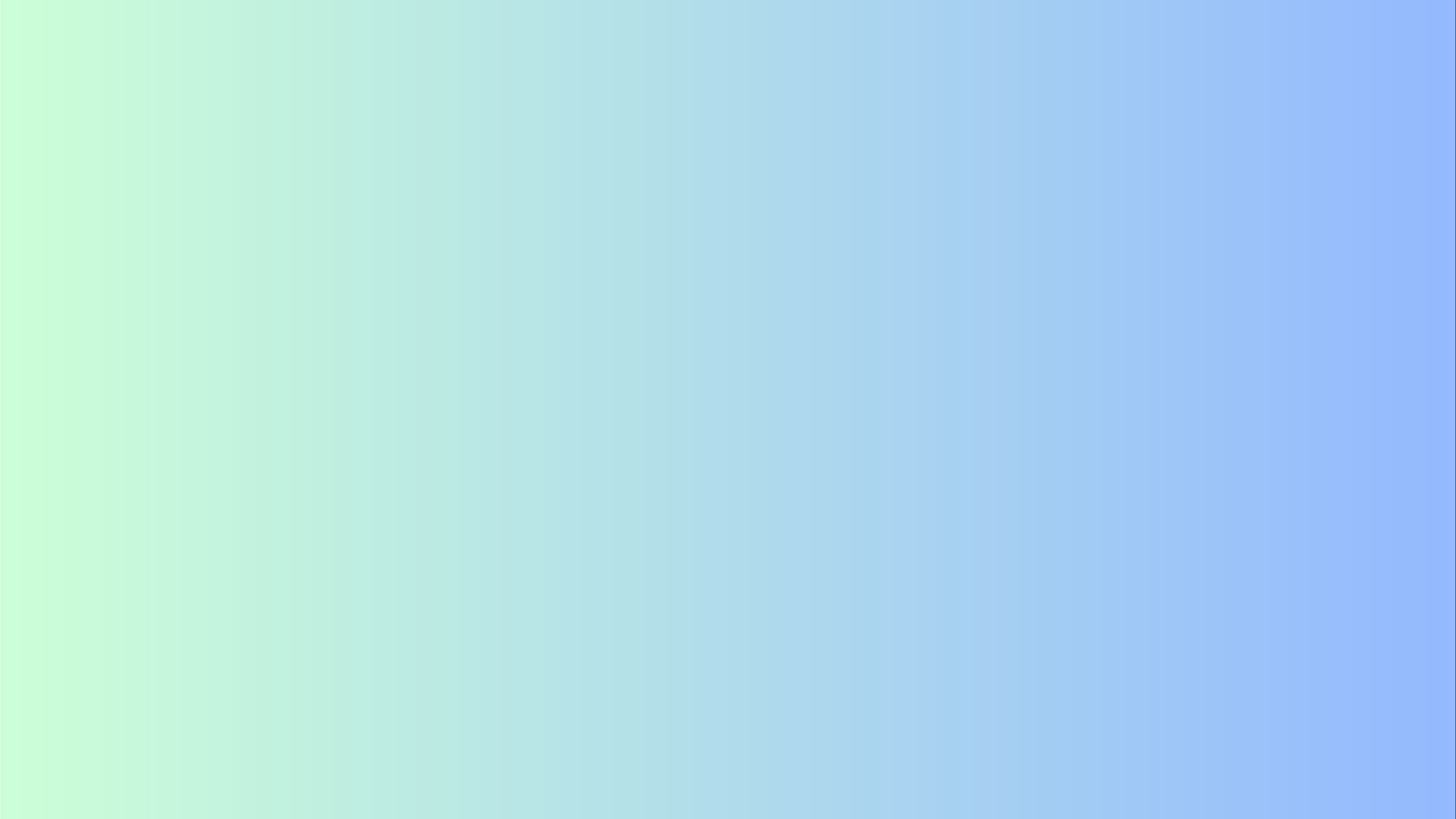 ECOGRAFIIA DE ANTEBRAZO
Esquema de una vista transversal a través del antebrazo derecho
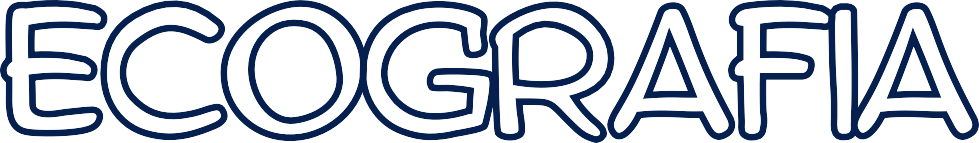 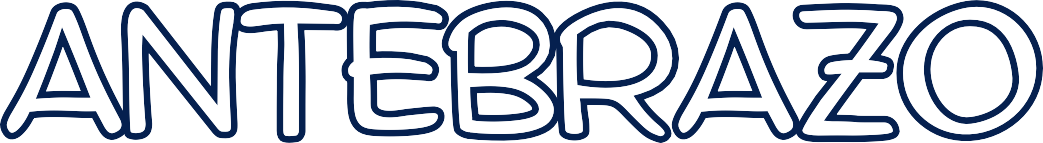 Nervio cubital (a)  Nervio Mediano (b).  Nervio radial (c)  Nervio interóseo  posterior (d)  Arteria radial (g),  Arteria cubital (f)  Arteria interósea  anterior (e)
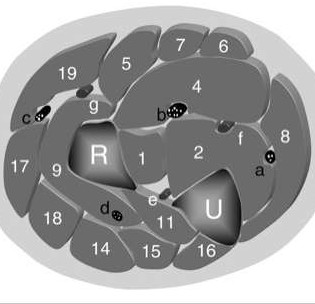 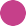 Flexor largo del pulgar (1)
Flexor profundo de los dedos (2)  Flexor superficial de los dedos(4)  Pronador redondo (5)
Palmar largo 6)
Flexor radial del carpo (7)  Flexor cubital del carpo (8)  Abductor largo del pulgar (11)  Extensor largo de los dedos (14)  Extensor corto de los dedos (15)  Extensor cubital del carpo (16)
Extensor radial largo del carpo (17)  Extensor radial corto del carpo (18)  Braquiorradial (19)
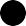 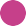 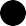 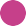 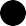 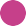 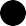 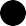 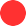 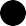 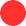 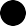 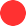 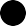 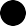 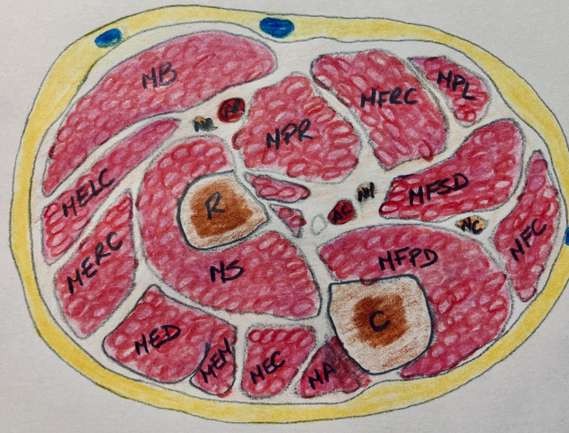 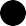 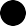 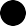 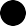 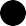 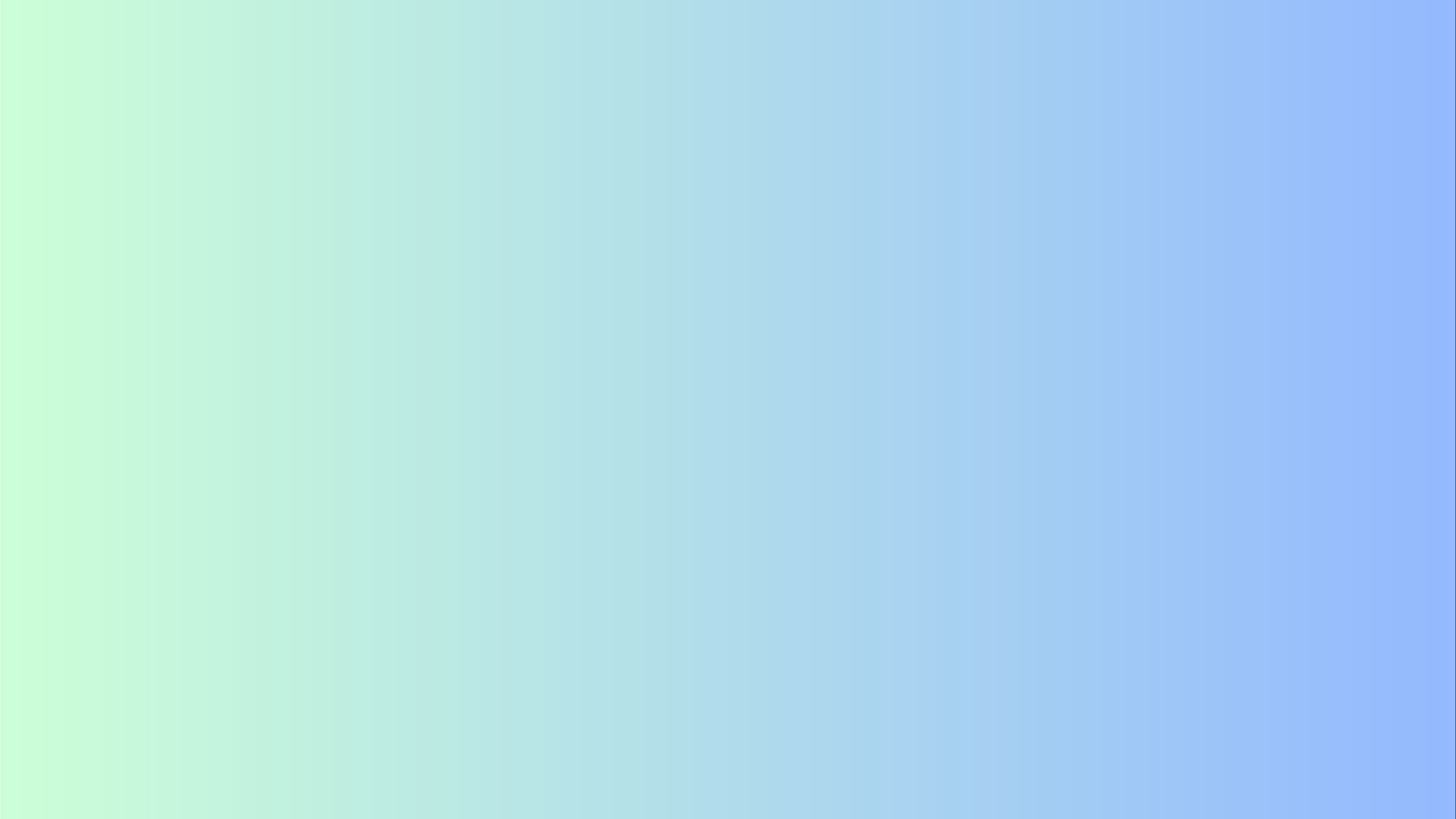 ECOGRAFIIA DE ANTEBRAZO
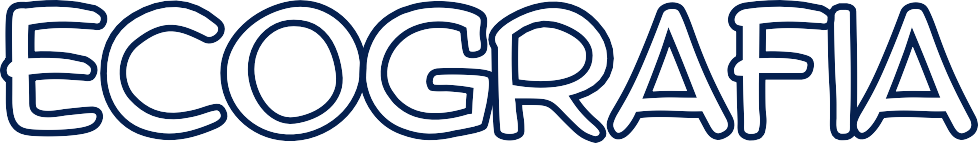 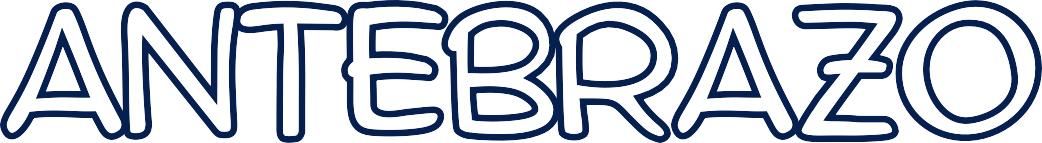 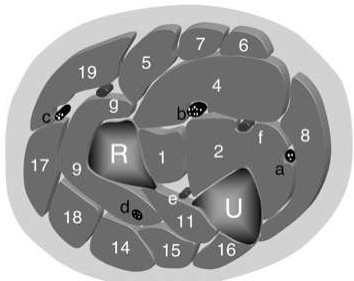 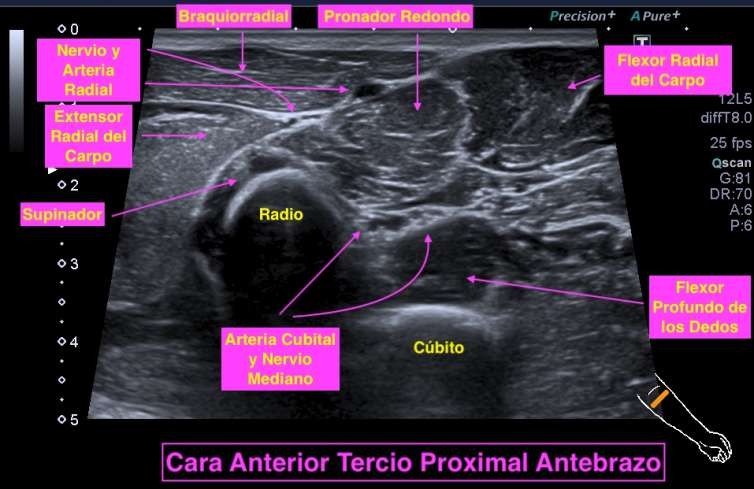 Flexor profundo de los dedos (2)  Nervio mediano (b)
Arteria cubital (f)  Pronador redondo (5)  Flexor radial del carpo (7)
Extensor radial del carpo (17)  Braquiorradial (19)
Nervio radial (c)  Arteria radial (g)
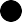 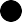 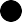 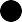 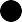 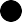 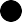 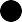 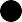 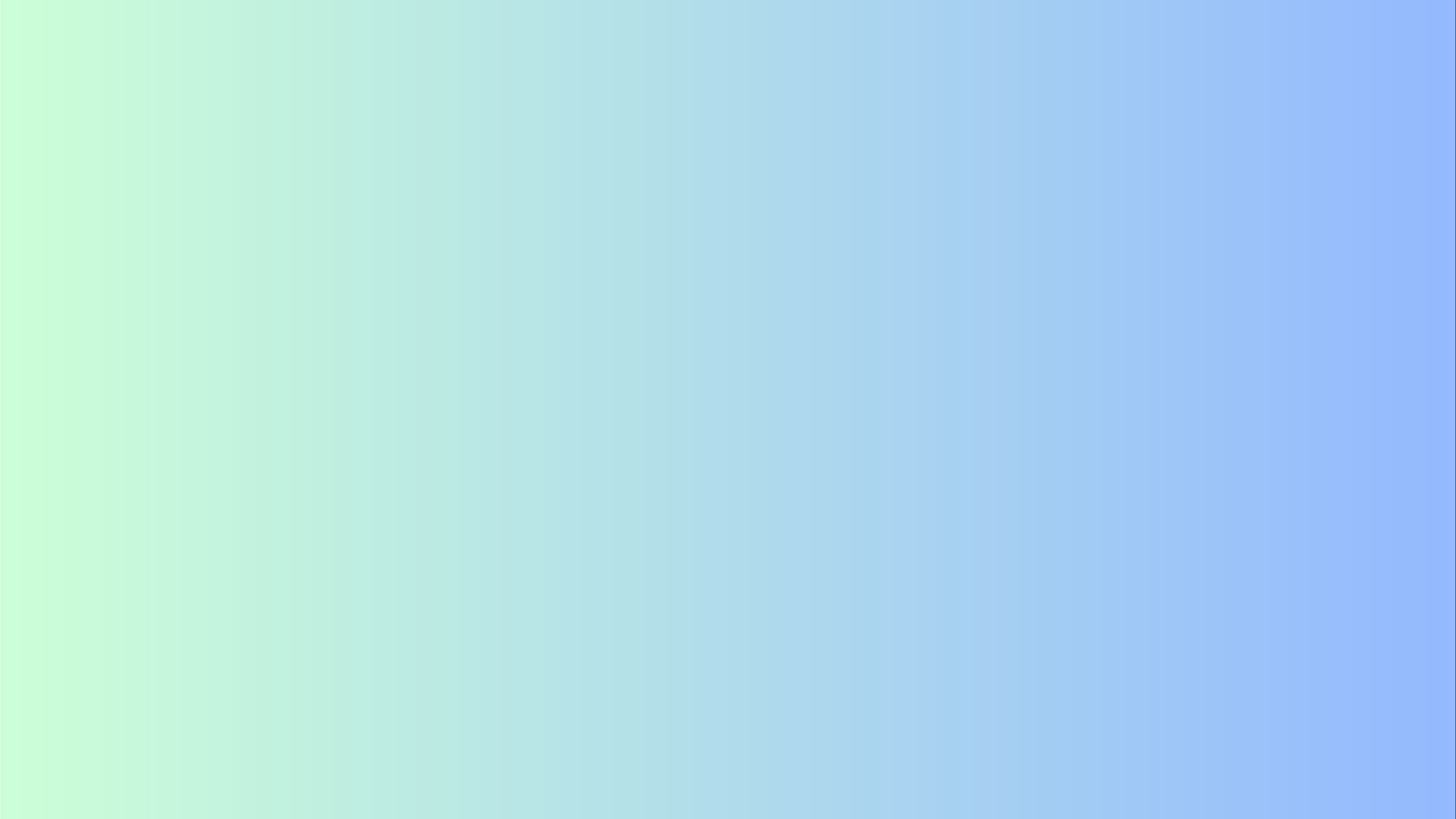 ECOGRAFIIA DE ANTEBRAZO
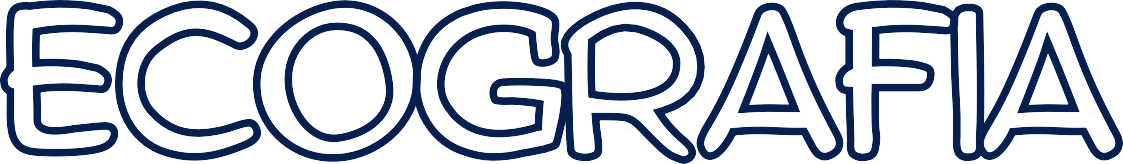 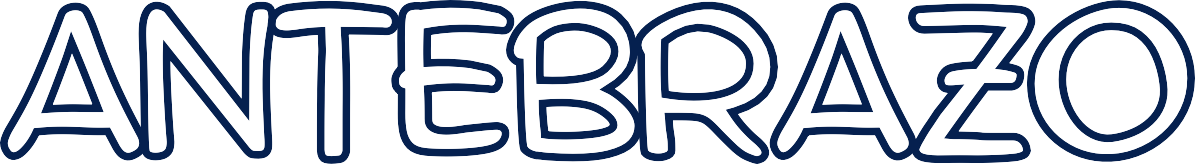 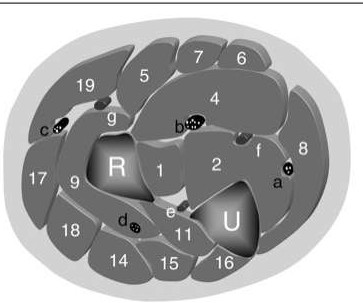 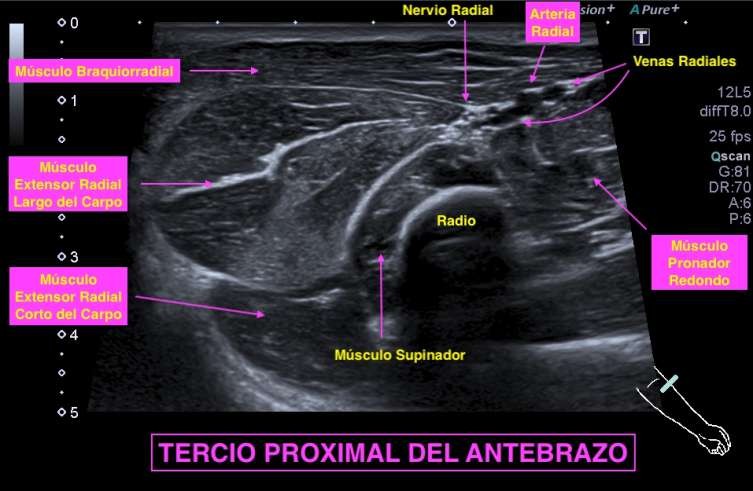 Extensor radial largo del carpo (17)  Extensor radial corto del carpo (18)  Braquiorradial (19)
Nervio radial (c)
Nervio interóseo posterior (d)  Arteria radial (g)
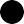 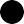 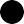 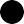 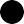 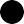 LATERAL O EXTERNA
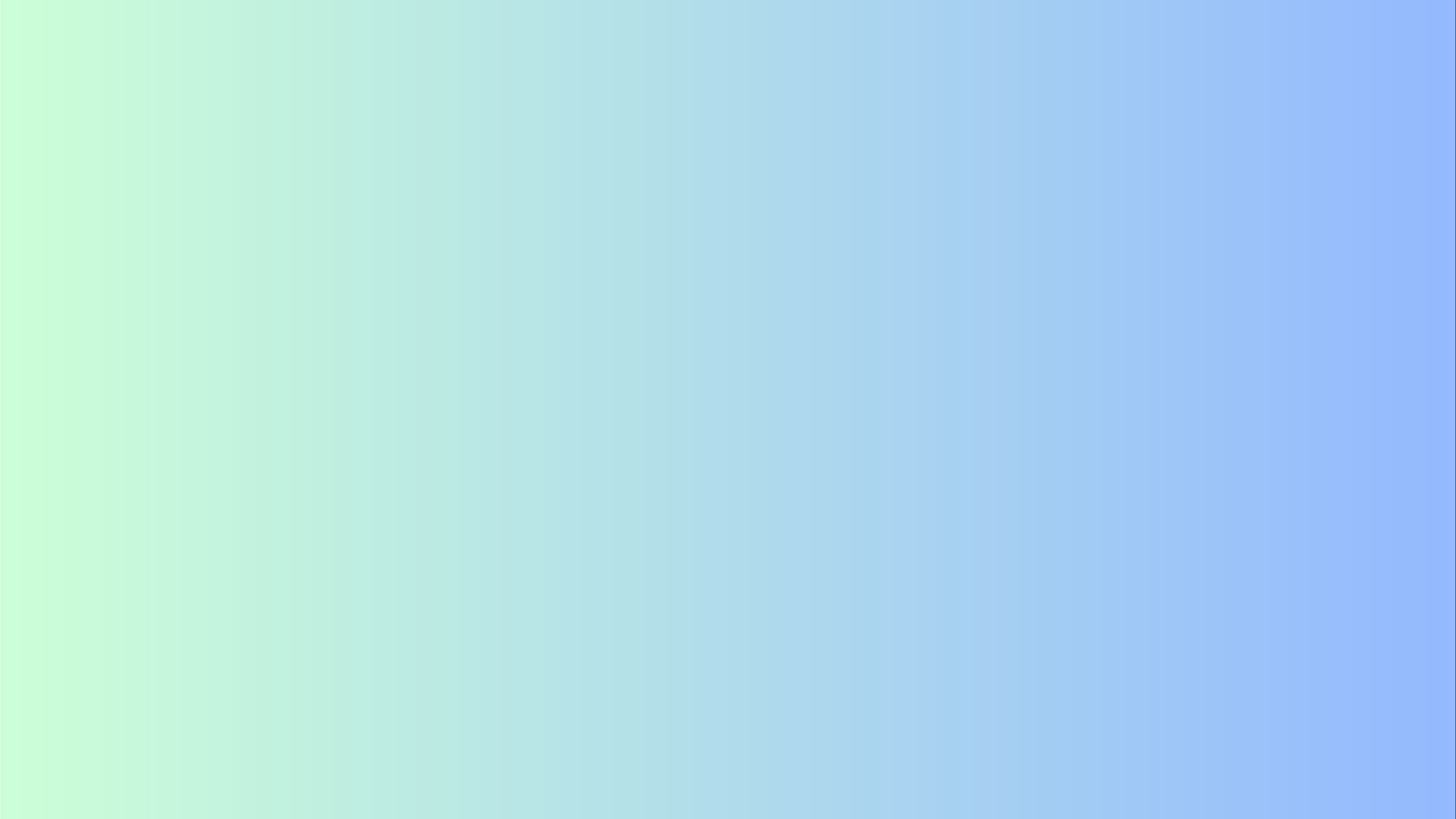 ECOGRAFIIA DE ANTEBRAZO
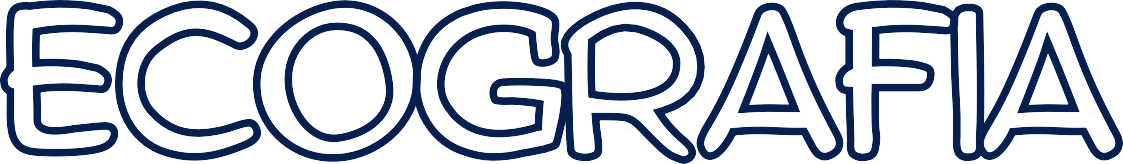 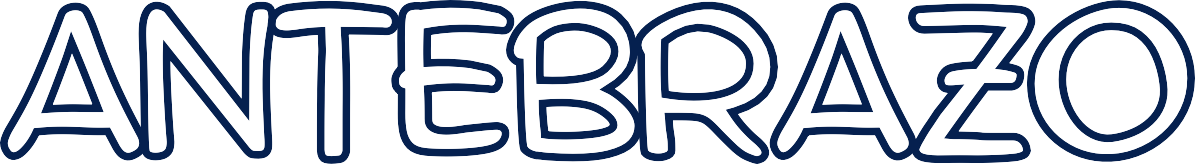 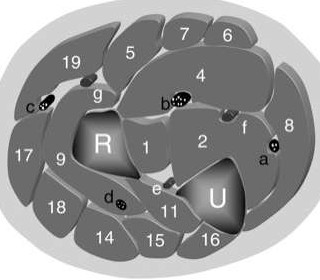 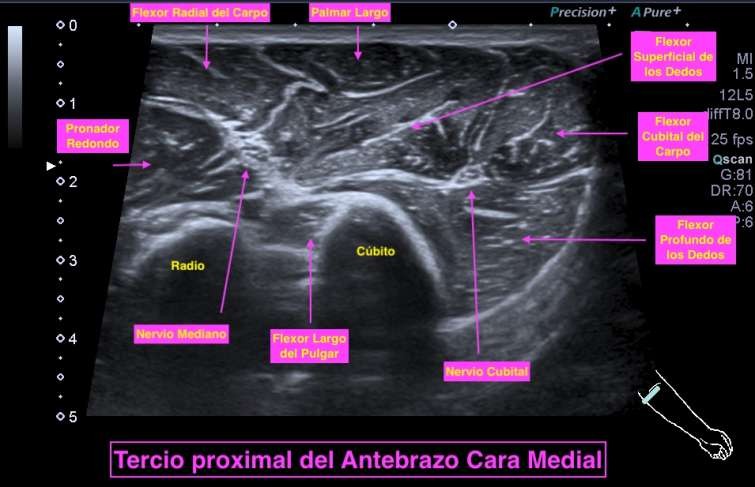 Flexor largo del pulgar (1)
Flexor profundo de los dedos (2)  Flexor superficial de los dedos(4)  Pronador redondo (5)
Palmar largo 6)
Flexor radial del carpo (7)  Flexor cubital del carpo (8)  Nervio cubital (a)
Nervio Mediano (b).
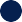 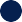 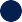 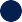 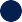 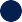 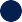 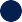 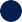 ANTEBRAZO DORSAL
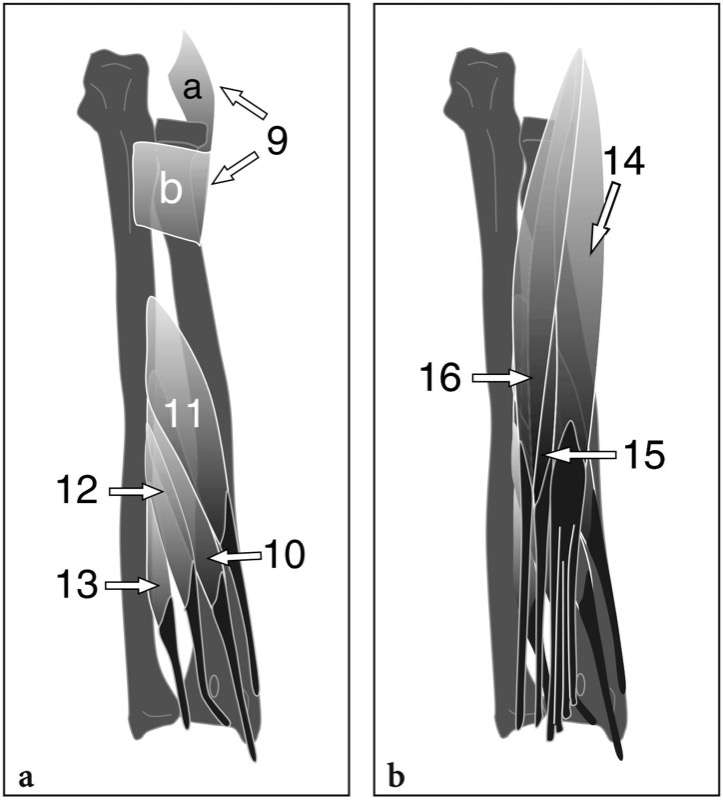 Supinador (9)
Abductor largo del pulgar(11)  Extensor corto del pulgar (10)  Extensor largo del pulgar (12)  Extensor del índice propio (13)  Extensor común de los dedos (14)  Extensor de dedos mínimos (15)  Extensor cubital del carpo (16)
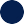 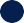 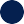 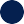 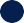 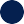 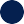 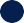 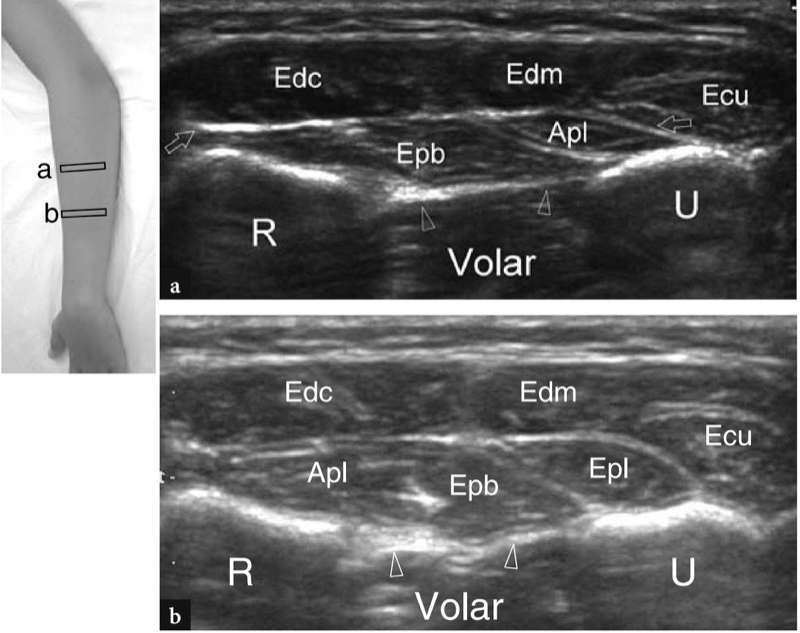 EXTENSOR COMÚN DE LOS DEDOS (EDC)  EXTENSOR MÍNIMO DE LOS DEDOS (EDM)  EXTENSOR CUBITAL DEL CARPO (ECU)  POLLICIS LONGUS (APL)
EXTENSOR POLLICIS BREVIS (EPB)  EXTENSOR LARGO DEL PULGAR (EPL)  RADIO (R)
CUBITO(U)
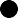 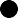 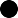 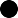 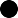 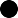 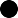 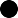 WAD MOVIL- GRUPO RADIAL
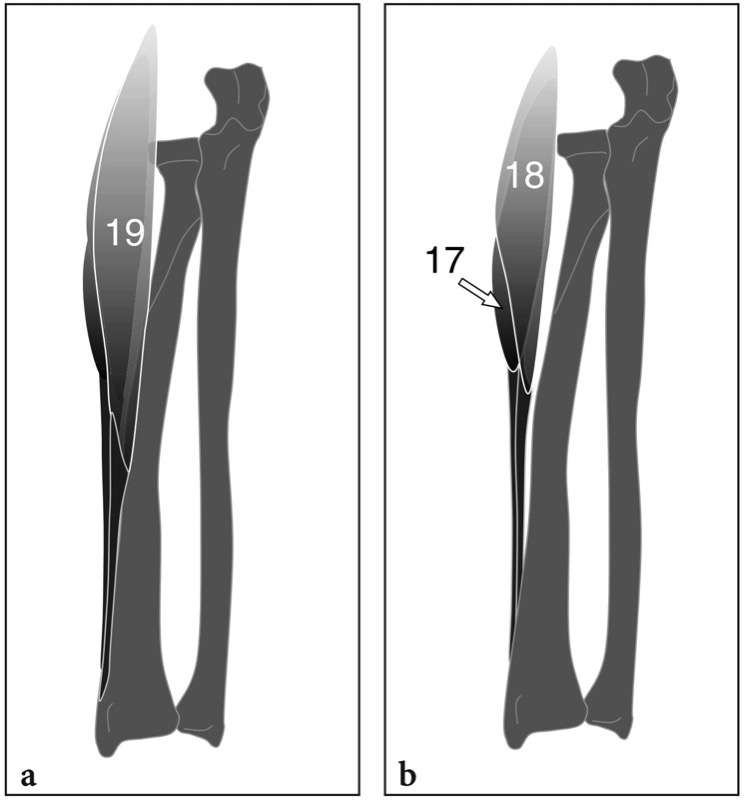 BRACORRADIAL (19)
EXTENSOR RADIAL CORTO DEL CARPO(17)  EXTENSOR RADIAL LARGO DEL CARPO (18)
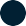 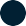 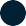 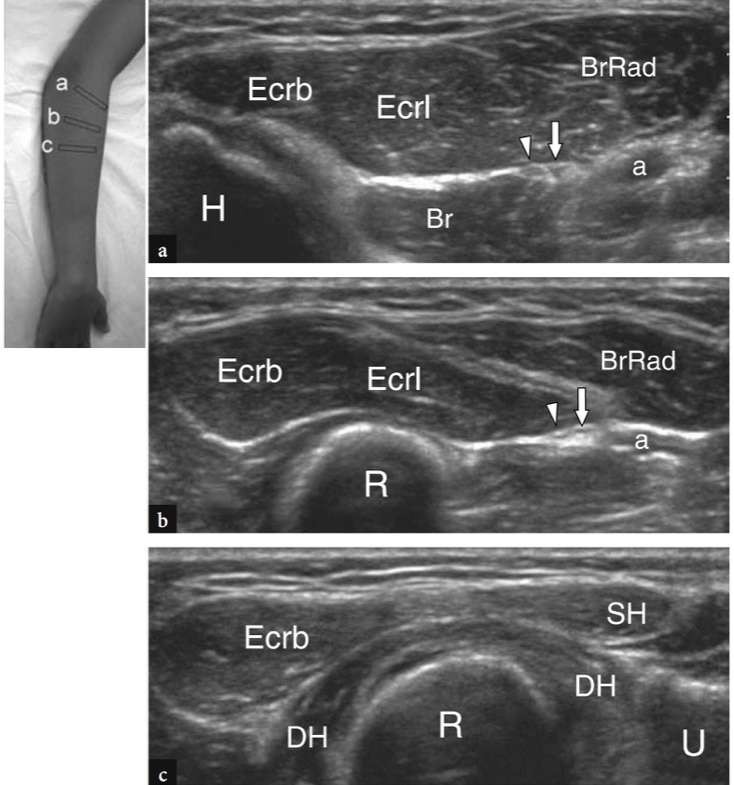 BRACORRADIAL (BRRAD)
EXTENSOR RADIAL LARGO DEL CARPO  (ECRL)
EXTENSOR RADIAL CORTO DEL CARPO  (ECRB)
ARTERIA RADIAL(A)  CABEZAS SUPERFICIAL (SH) Y
PROFUNDA (DH) DEL MÚSCULO  SUPINADOR
BRAQUIAL(BR)  HUMERO(R)  RADIO(U)
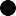 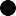 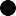 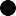 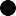 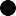 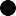 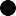 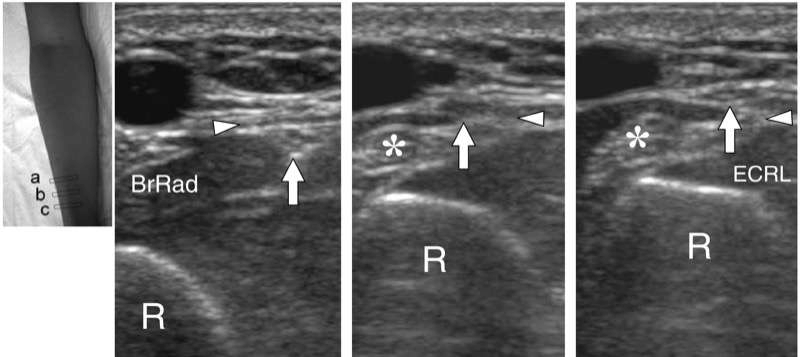 MÚSCULO BRAQUIORRADIAL(BRRAD)  EXTENSOR CARPI RADIALIS LONGUS (ECRL)  RADIO(R)
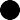 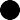 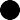 ¡MUCHAS  GRACIAS!